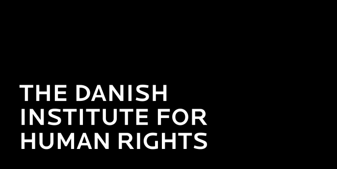 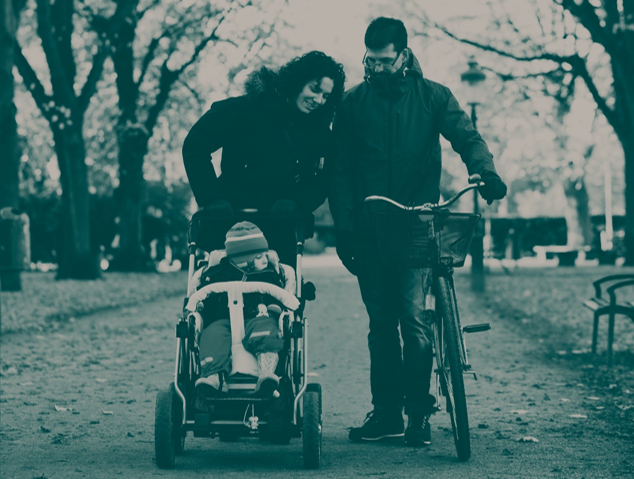 Discrimination against parents
- A Danish study
October 17 2018






Bjarke Oxlund
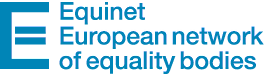 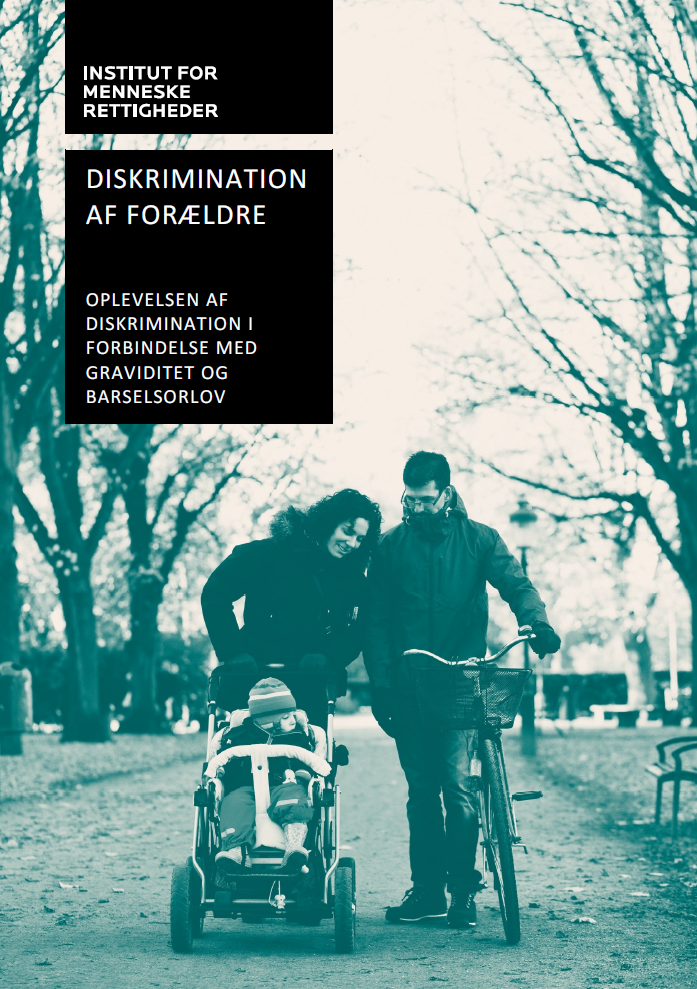 [Speaker Notes: Rapport
Artikel i Politiken (tre opfølgende artikler i Politiken) (2. marts 2016)

Kortlægning
Ugebrevet A4 (26. juni 2015)

Hovedforfatter: Kenn Warming
Kapitel 2: Den juridiske ramme (Kirsten Precht, Trine Berner Hansen)
Kapitel 6: Analyser af arbejdsgiverperspektiver og -praksis (Lynn Roseberry, CBS, On the Agenda)

Praktikant: Gunvor Granerud

Kan hentes på vores hjemmeside.]
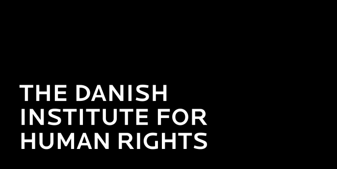 Distribution of parental leave among Danes
Danmarks Statistik 2018
[Speaker Notes: (DST ligestillingsstatistik, 2015-tal)

Betydning for relationen til barnet – mellem mor og far

I skilsmissesager – særligt i konflikter – mht. samvær og forældremyndighed

Kvinders karriere

Ligeløn

Stereotype roller i familien udfordres

Det kønsopdelte arbejdsmarked – bedre vilkår i den offentlige sektor

 HVORFOR]
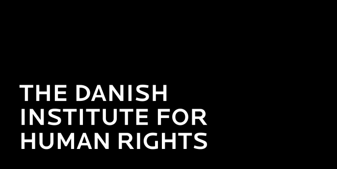 Research 
question
How - and to what extent - do parents (and expecting parents) experience discrimination in the labour market when they decide to have children and take parental leave?
[Speaker Notes: Rapporten indeholder:

Besvaret juridisk i Juridisk ramme
Analyse af oplevelser (kortlægning + interview)

Metodekapitel – mere eksplicit end typisk for IMR-rapporter

Dansk version:
Hvordan og i hvilket omfang oplever forældre og kommende forældre at blive udsat for diskrimination på arbejdsmarkedet, når de stifter familie og afholder barselsorlov?]
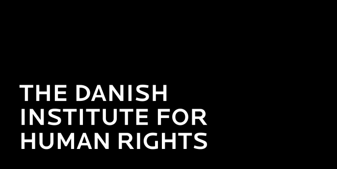 Mixed methods
Survey
1.589 respondents
Gallup, Web-panel
18 years or older
Parent or pregnant 2008-

Qualitative interviews
18 employees, 13 Q, 5 M
6 employers (3 public, 3 private)
[Speaker Notes: -> HVORDAN

Oprindeligt 1.000 respondenter

Relativt høj andel som oplever diskrimination. Derfor små 600 respondenter mere

1.589 -> 1.063 kvinder og 526 mænd

18% -> ”Næsten hver femte mor oplever diskrimination på jobbet” ?????????????????

Anden omgang: Overordnet niveau for oplevet diskrimination 

Masser af baggrundsvariable, som vi dog ikke har analyseret på:
Medlem af fagforening
Uddannelse
Beskæftigelsesområde
Geografi

Gallup har gennemgået og kvalitetssikret analyserne/resultaterne

Dansk version:
Kortlægning
‘Indsamlet’: 30/4-17/5 2015
1.589 respondenter
Gallups Web-panel
18 år
Forældre eller gravid 2008-
Stratificeret efter køn og geografi]
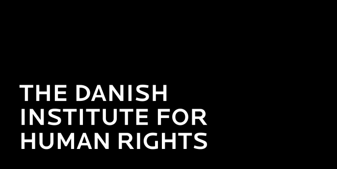 Job interview
Think about your job interviews: have you ever been asked if you are pregnant, expecting to be pregnant  or planning to have a child?
[Speaker Notes: Derudover
18 % - undladt at søge job – fravalgt/besvær (12% kvinder – 3 % mænd)

Dansk version:
Hvis du tænker tilbage på din jobsamtale/ dine jobsamtaler, har du så oplevet, at du er blevet spurgt, om du venter barn/er gravid eller har planer om at få et barn?]
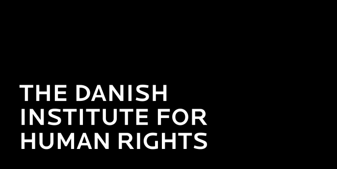 Have you experienced worsening of your working conditions because you were expecting a child / were pregnant or because you planned to go on parental leave? (Multiple responses)











   18% Women     |     7% Men
New job assignments 
- Mapping
[Speaker Notes: Dansk version:
Har du oplevet forringelse af arbejdsvilkår, fordi du ventede barn/var gravid, eller fordi du planlagde at gå på barselsorlov? (Flere svar kan gives af hver respondent)]
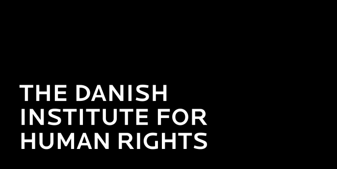 New job assignments
- An experience
Dismissed man :

”[…] It meant a great deal to me, and as a consequence my paternity leave was not good. My wife will tell you the same. It has not been… it has not been easy […] to know that you will not get any money next month. That you have to start digging into your savings. […] It has ruined my paternity leave. That’s something that makes you sad, right?”
[Speaker Notes: Et par mænd afskediget under orlov.

En blev kaldt ind til møde under sin barsel – krav om besparelser fra bestyrelsen -> afskedigelse 

[LÆS]

Afsluttet projektet -> forkert, da han sad med dem (og kan se, at de føres videre)

Endte med bedre job -> turde ikke føre sag -> alle kender alle -> ødelagde tiden med barnet og konen

Dansk version:
”[…] Det fyldte meget, og min barsel, den har sgu ikke været god. Altså det kan min kone skrive under på. Altså det har været… Det har ikke været nemt […] rent psykisk at vide, [at] du får ikke dine penge ind næste måned. Altså [hvis man] begyndte at spise af min opsparing for at betale lejen. […] Det har ødelagt min barsel. Det er også sådan noget, man bliver ked af, ikke?”]
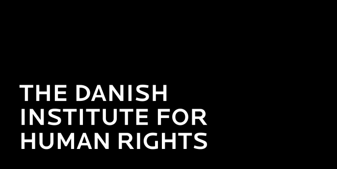 Discrimination 
in total
Proportion of parents who have experienced discrimination one as well multiple times
[Speaker Notes: På tværs af spørgsmål
Kun forhold, som kan kategoriseres som i strid med loven

1/3 i alt
½ kvinder
¼ mænd

Norge: 55% kvinder, 22% mænd

Dansk version:
Andele af forældre, der har oplevet diskrimination én henholdsvis to eller flere gange]
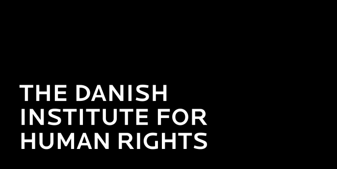 Desired Length of parental leave
Did you go on Parental leave for as long as you wanted?
[Speaker Notes: [Gennemgå skema]

Opgør med myten om, at mænd ikke gider tager barselsorlov

21 pct. mænd holdt mindre – blot 12 pct. for kvinderne.

De 17 pct. (263 personer) har vi spurgt om begrundelserne.

Dansk version:
Har du holdt så meget barselsorlov, som du ønskede?]
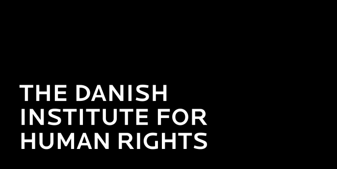 Reasons for less parental leave
Why didn’t you go on parental leave for as long as you wanted?
[Speaker Notes: Økonomi – halvdelen af begge køn

Ægtefællens ønske – 35 pct. mænd og 16 pct. kvinder

Stor udsving – ”negative konsekvenser for arbejdspladsen” – 18 pct. mænd og 10 pct. kvinder

Dansk version:
Hvorfor har du holdt mindre barselsorlov, end du ønskede?]
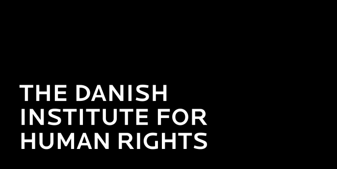 Job interview
- recommendation
during job interviews, employers should not be allowed to ask about pregnancy and parental leave at all
[Speaker Notes: Professor Anette Borchorst 3. marts TV2s hjemmeside 

”Det er fx ikke lovligt at spørge folk til en ansættelsessamtale, om de har tænkt sig at få børn, eller om de er gravide”

Forvirret, problematisk

Glade for vejledning – 26. juni 2016

Dansk version:
IMR anbefaler, at Beskæftigelsesministeriet i ligebehandlingsloven præciserer, at det under ansættelsessamtalen ikke er tilladt for arbejdsgiver at stille spørgsmål om graviditet og barselsorlov]
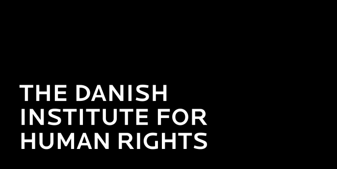 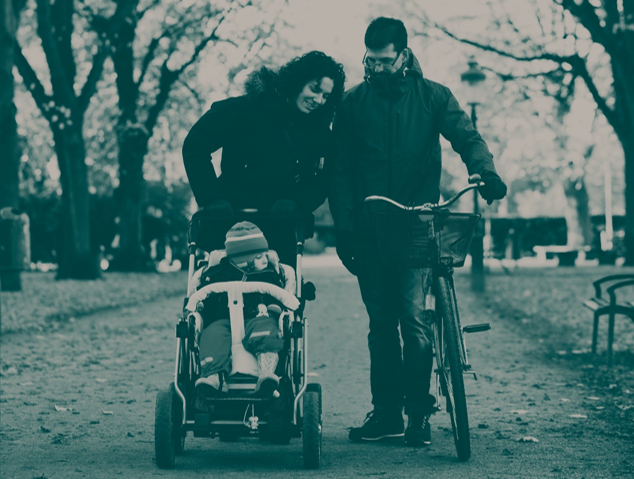 Bjarke Oxlund
bjox@humanrights.dk
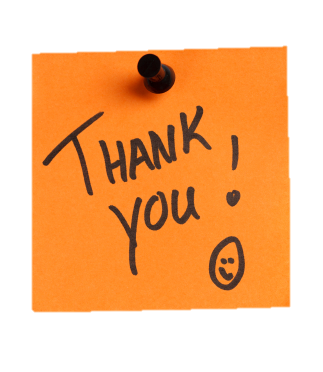